Breakout Session B – Slide scanning
GUIDELINES + SURVEY
DEFINITIONS
Education campaign
GUIDELINES + SURVEY
VER&VAL + IOP GUIDELINES
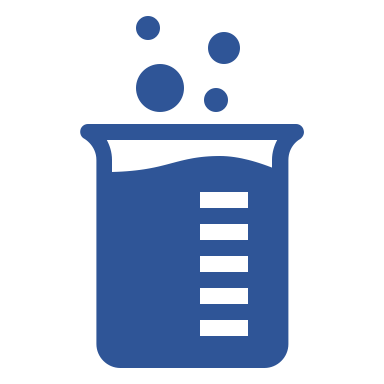 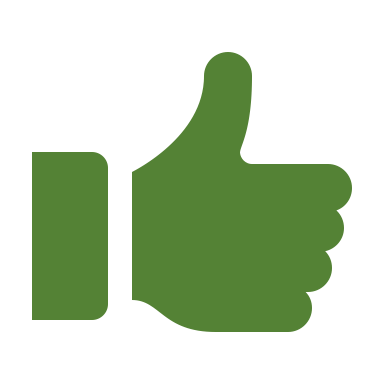 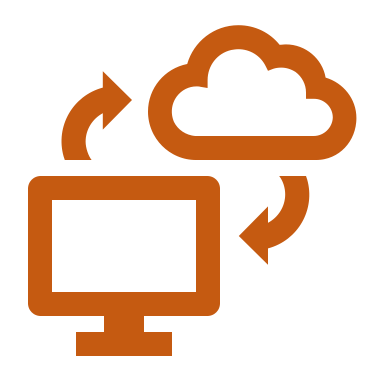 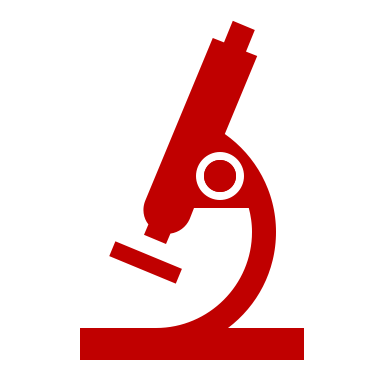 D
C
B
A
Pre-analytics
Amanda Lowe
Slide scanning
Scott Blakely
Truthing data sets
Sarah Dudgeon Hetal Marble
Continuous learning
Esther Abels
STANDARD DATABASE
TOOLKIT WITH ROI CALC
WHITE PAPER AI CATEGORIES
BEST PRACTICES guide+covrg
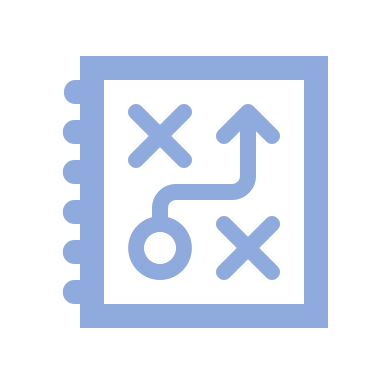 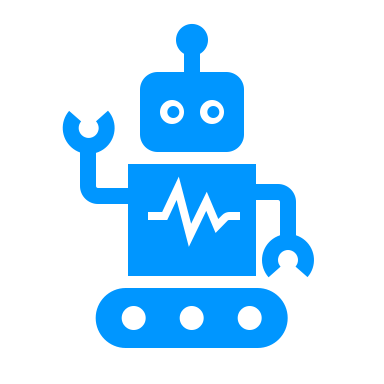 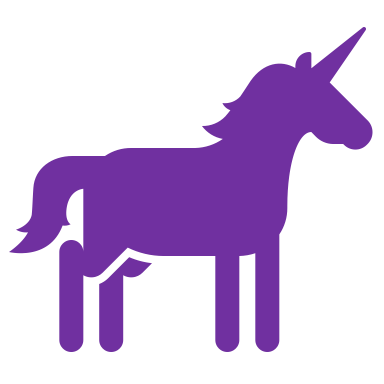 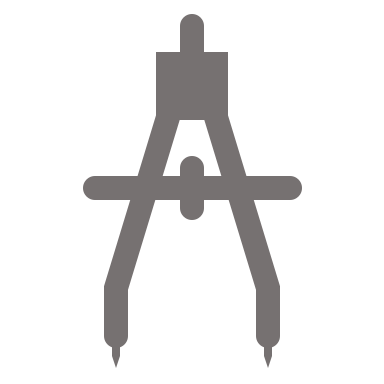 G
H
F
E
Practical use cases
Matthew Hanna
ML/AI – Model creation
Ashish Sharma
Payor strategies
Joe Lennerz
Data standardization
Markus Herrmann Mike Isaacs
Key Elements, Next Steps, Timeline
Standardization of definitions, convene committee
6 month (dedicated)
Technical target(s), survey for suitability
1.5 years 
Standard tissue target
Pros for Patient, Clinical, R&D, and regulatory
Common parameters that characterize any scanner
Enables the objective assessment of the common parameters in 1
Parameters as key variables for quality with relevance for patient care, clinical, R&D and regulatory
Concerns for patients, clinical, R&D, and regulatory
Could be perceived as limiting innovation.  	Education effort to explain can mitigate.
Unanticipated parameter(s) may turn out to be critical
Implications & Efforts
Increases uniformity of scanner evaluations.  
Levels the competitive towards a comparative environment.
Should simplify the evaluation time and design time for new scanners (known endpoints)
Implications & efforts needs to be determined
Deliverables of the project and timeline
Work on DEFINITIONS
Education campaign
~12-15 months
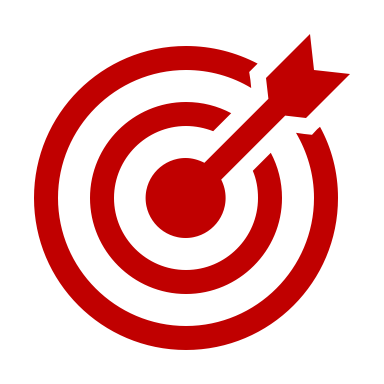 Slide Scanning: Summary
Need: An outlined approach for scanner evaluation, which clearly delinates the necessary features for analytical studies.

Problem: Current scanner evaluation methods are too costly (>1M USD). Regulatory science does not dictate which features need to be examined, and each sponsor creates their lists ad-hoc, leading to iterative studies, increased labor on regulatory and vendor bodies, and increased costs.

Project Focus: A survey or other consensus-driven method to create an examination “checklist” for technical and analytical scanner evaluations.